Семинар-практикум«Как научить дошкольников изображать декоративный орнамент»
Материал подготовила: 
старший воспитатель 
МДОУ № 5 «Радуга»
Козлова И.В.
2018 год
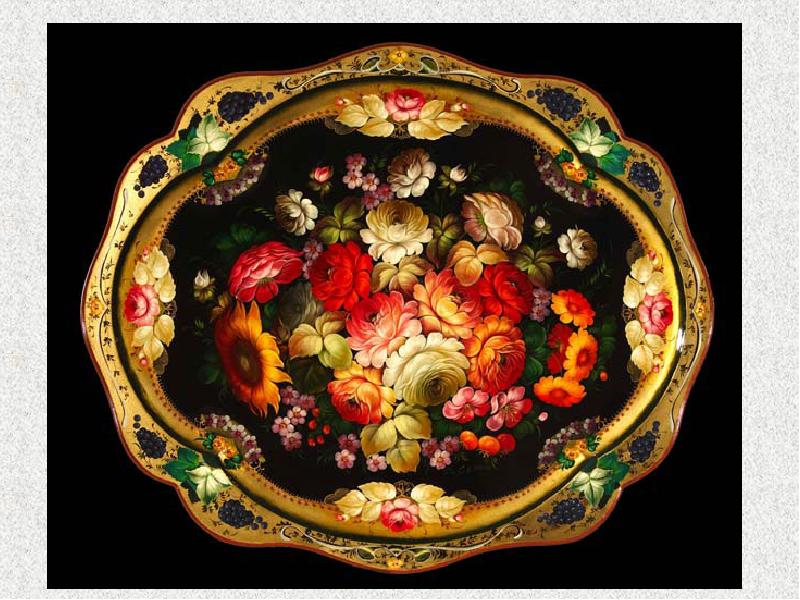 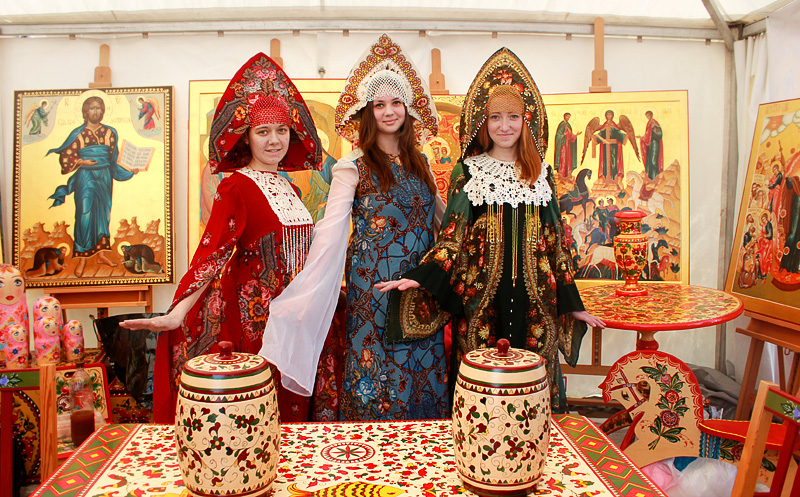 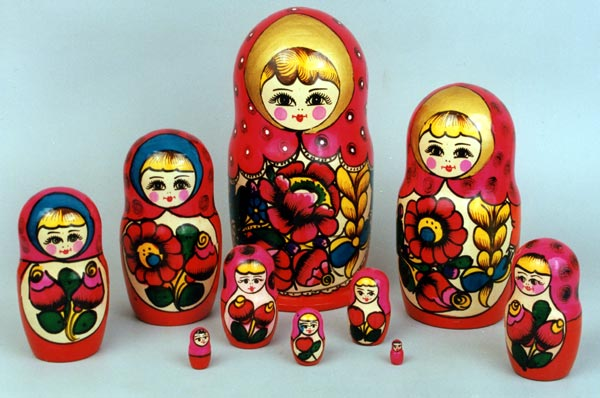 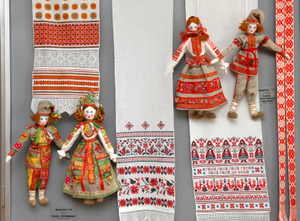 Изобразительные виды декора
сюжетное изображение
символическое изображение
орнамент
Сюжетное изображение
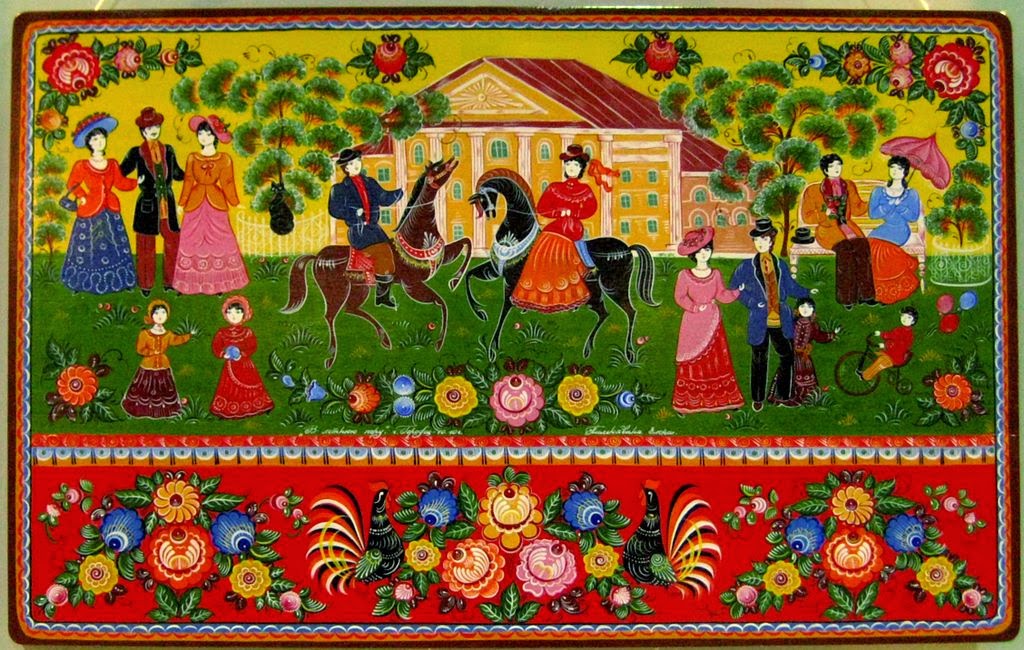 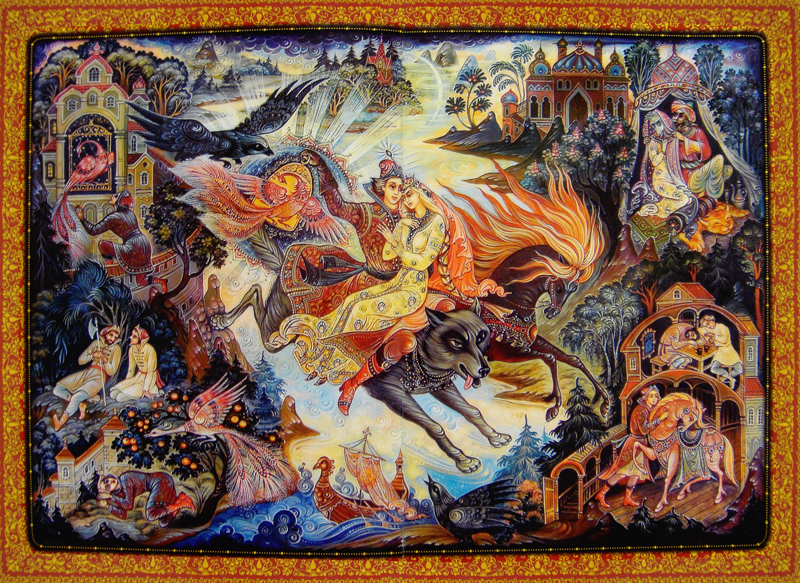 Символическое изображение
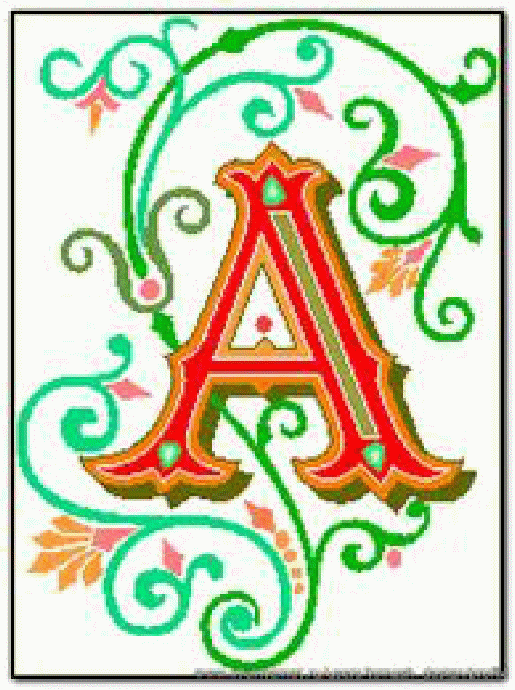 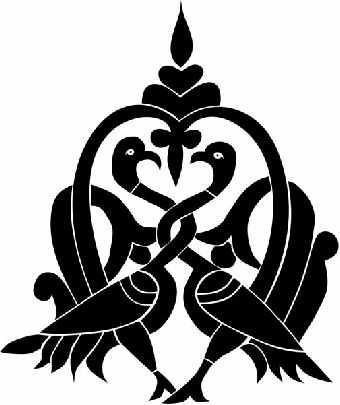 Орнамент
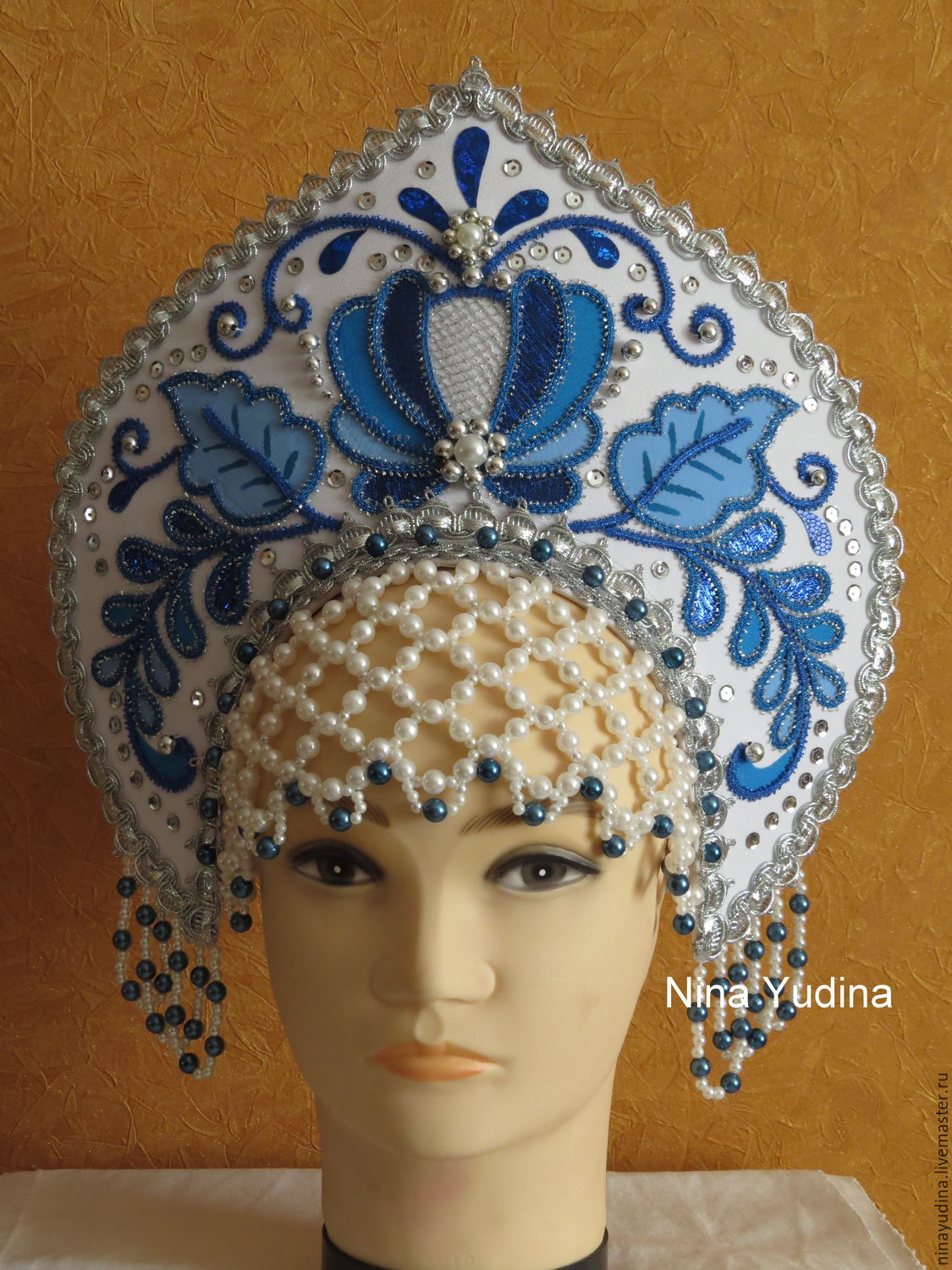 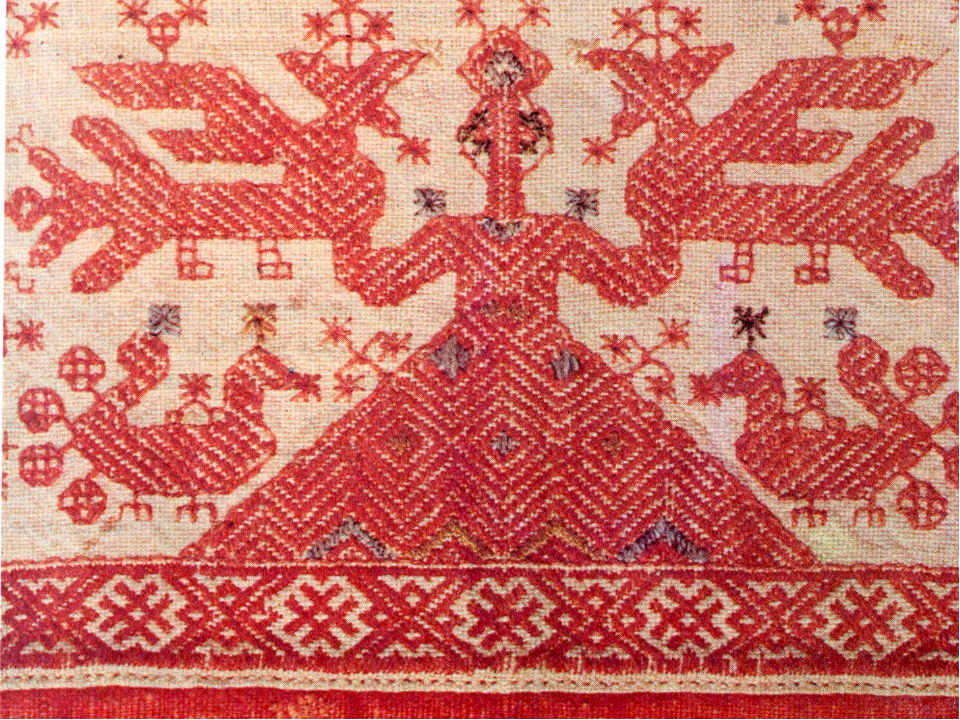 Орнамент – это узор, основанный на повторе и чередовании составляющих его элементов
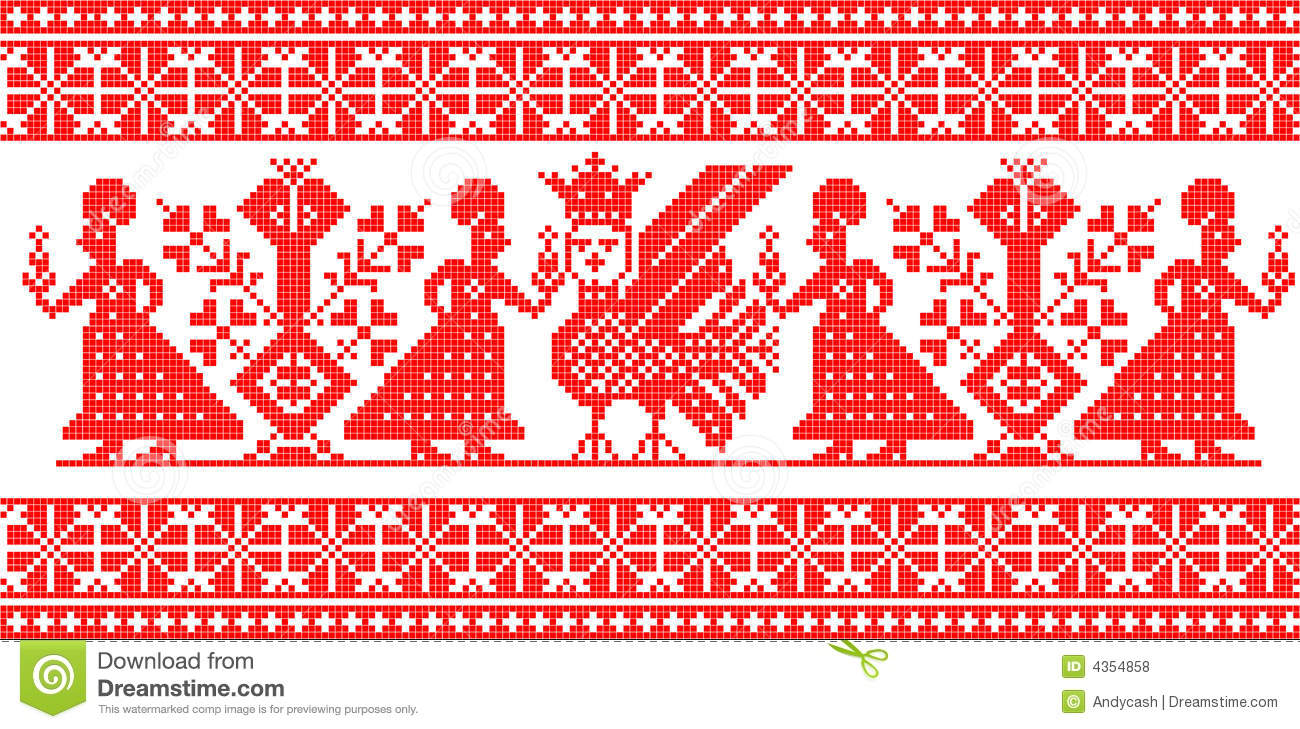 Виды орнаментов
Геометрический
Растительный
Зооморфный
Антропоморфный
Комбинированный.
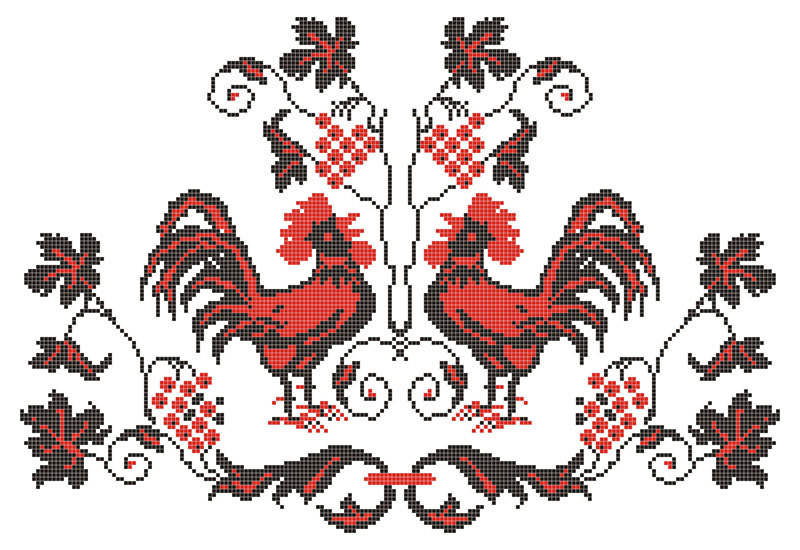 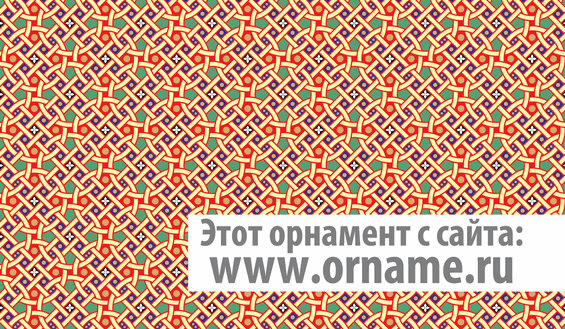 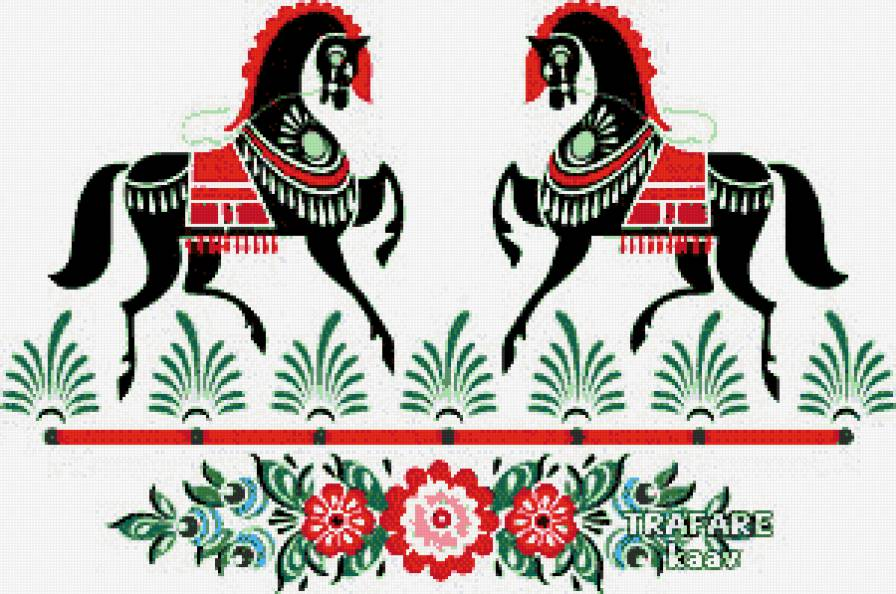 Практическое упражнение: Нарисуй узор на полосе
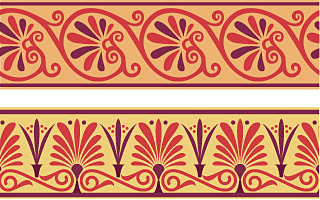 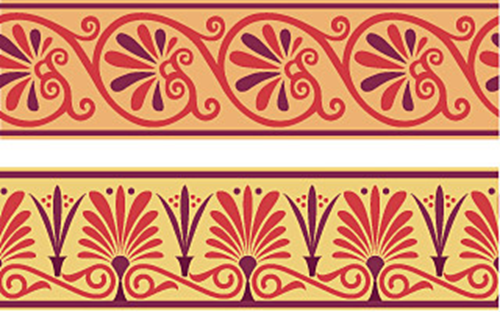 Оси симметрии
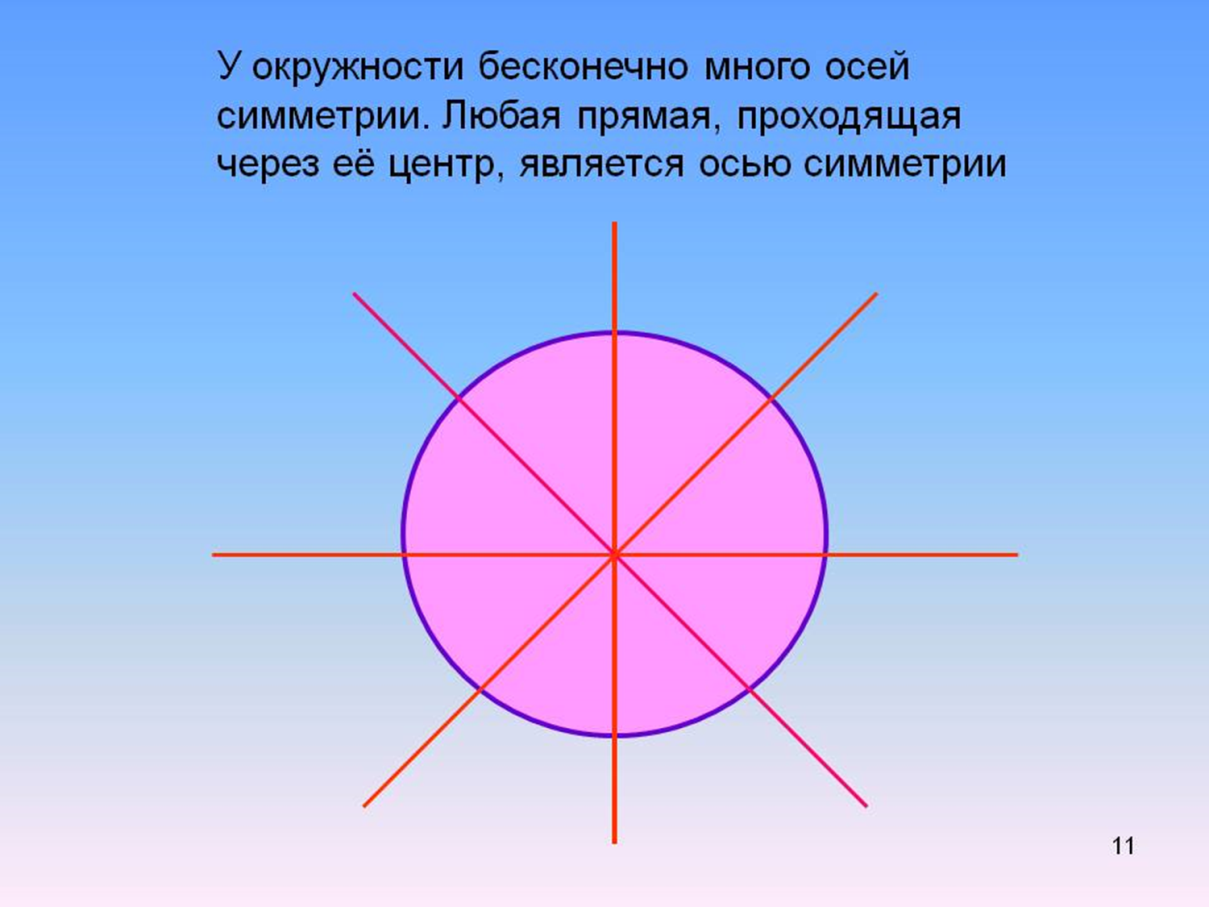 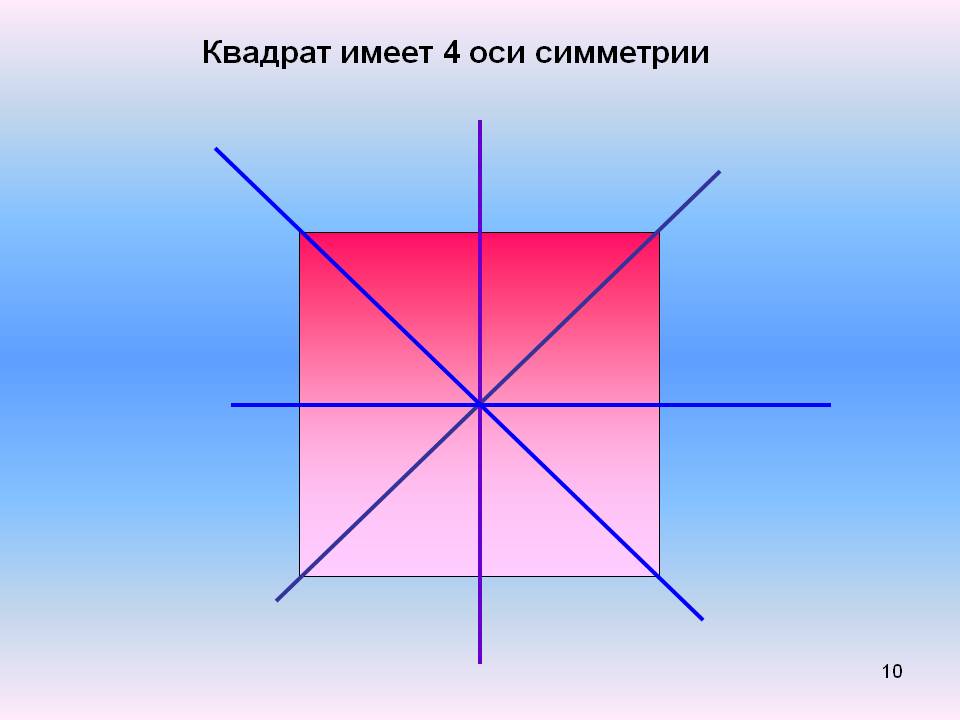 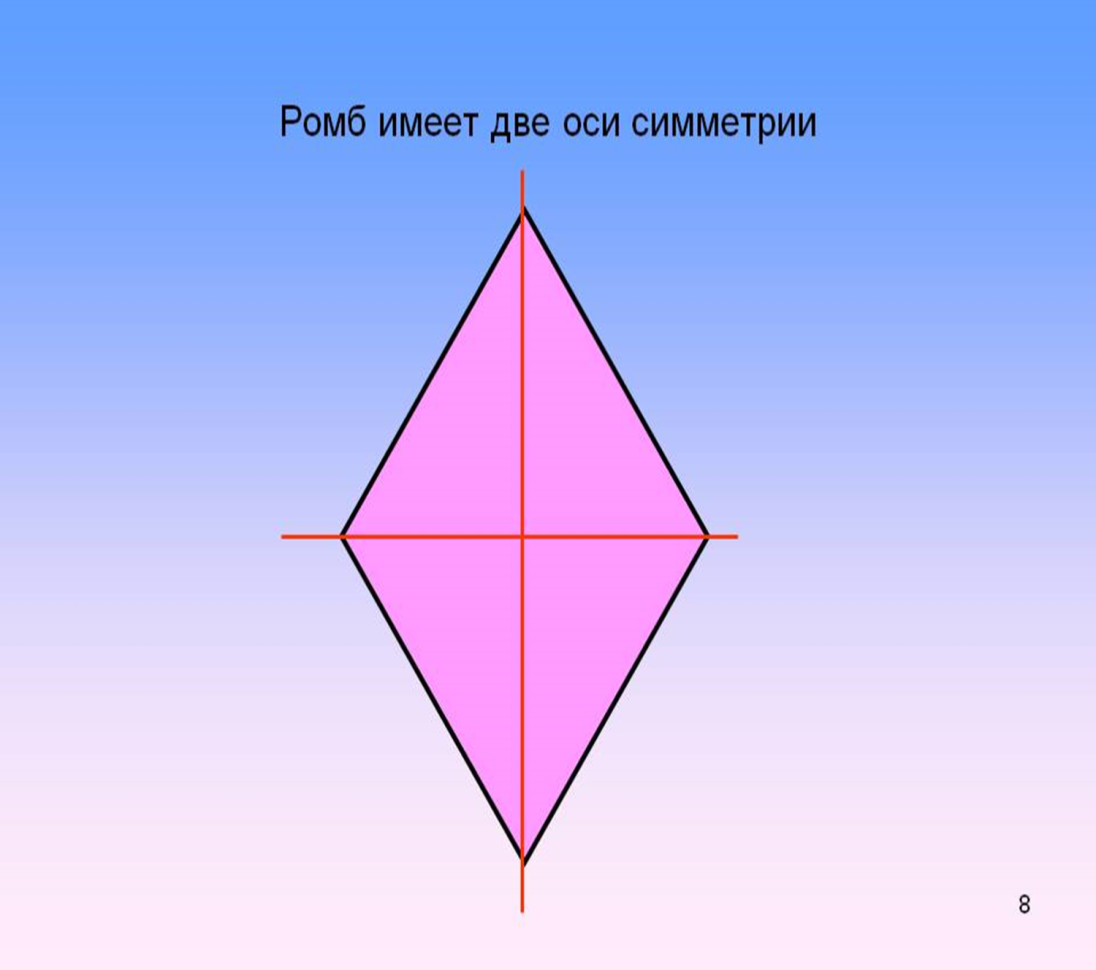 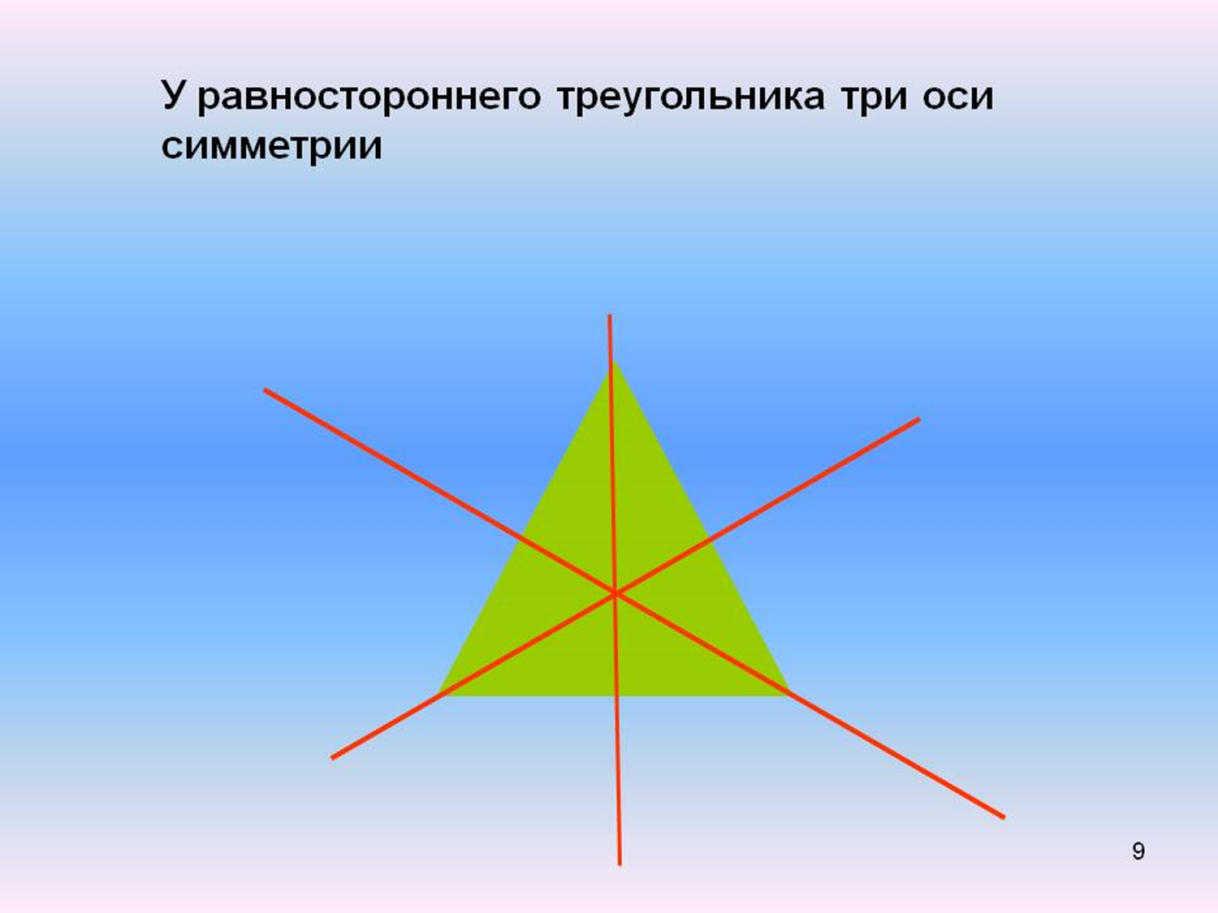 Ленточные орнаменты
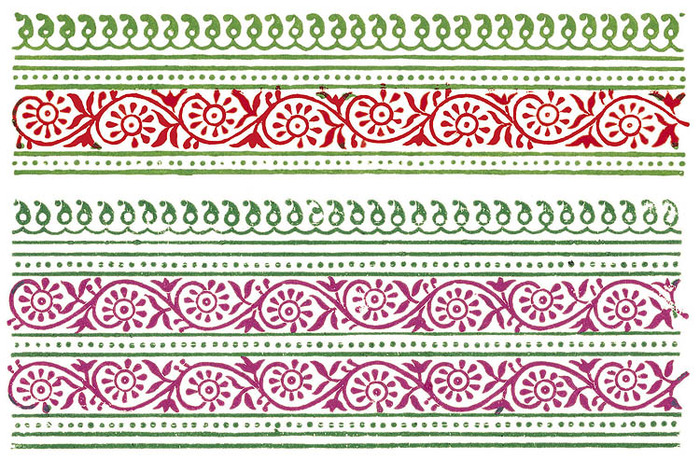 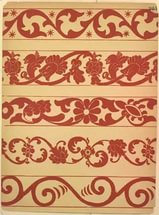 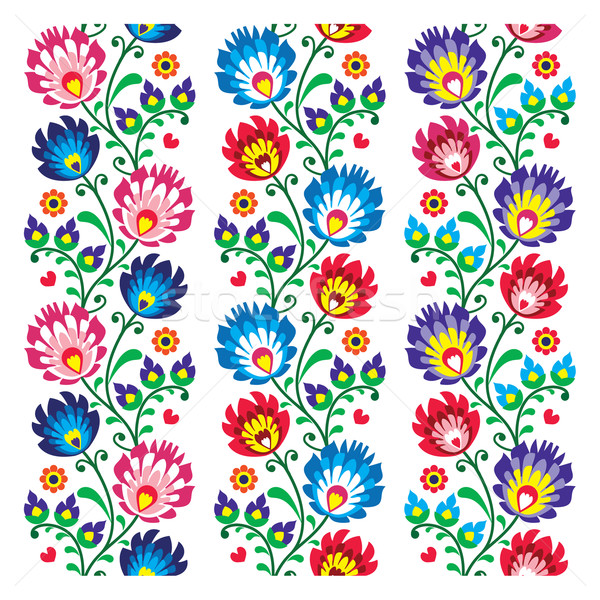 Практическое упражнение:прием складывания
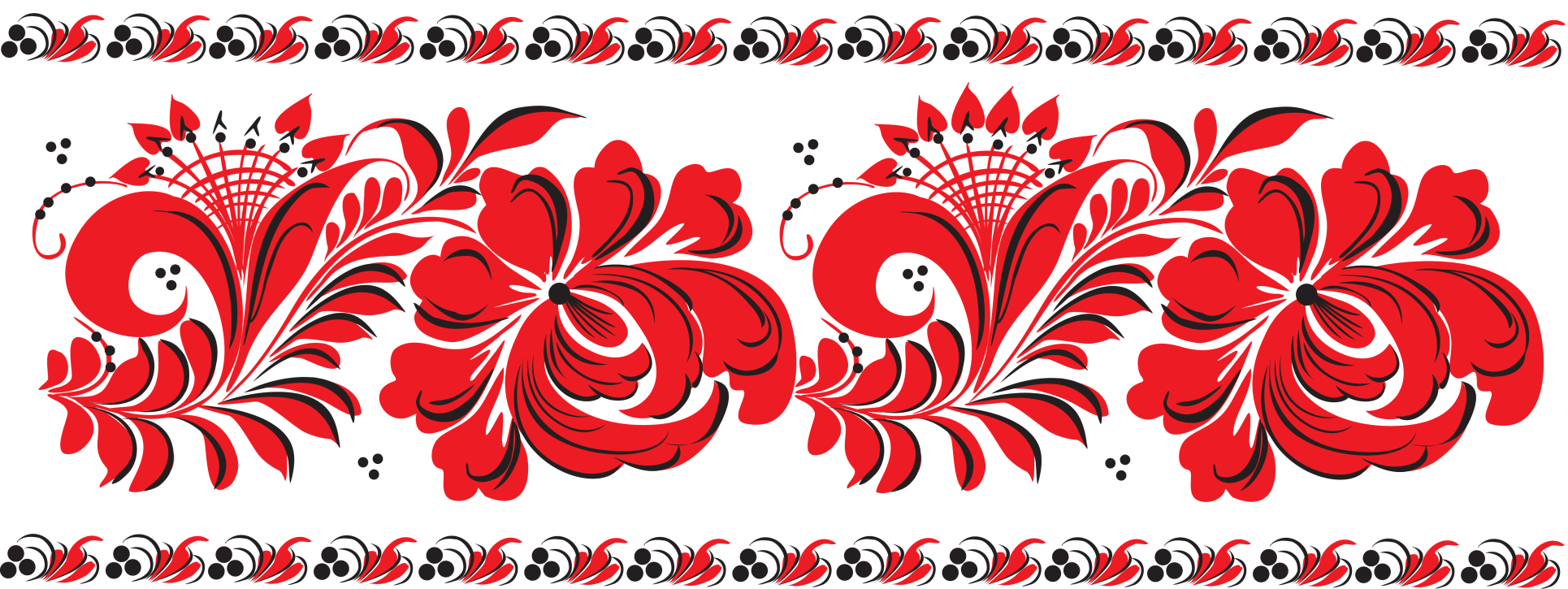 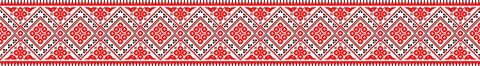 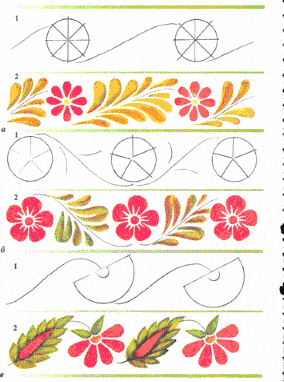 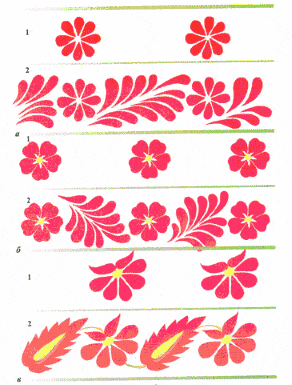 Замкнутые орнаменты
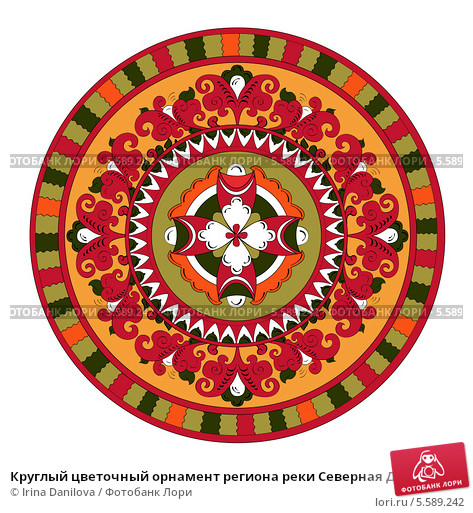 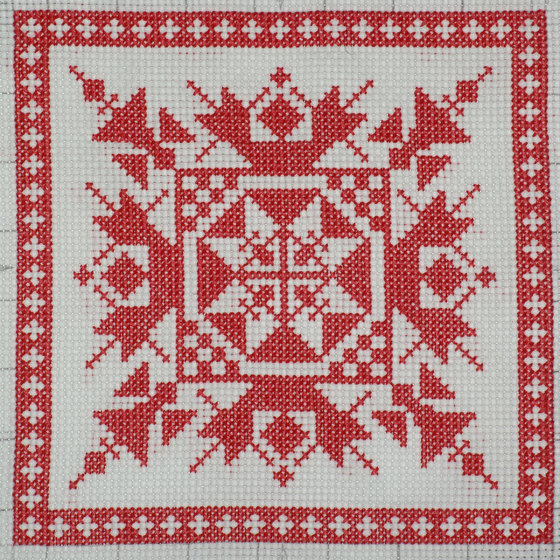 Виды построения замкнутых орнаментов:первый – с помощью зеркальной симметрии
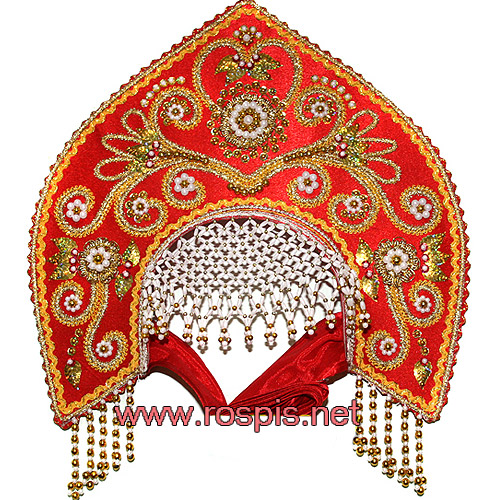 Виды построения замкнутых орнаментов:второй – с помощью одной оси симметрии
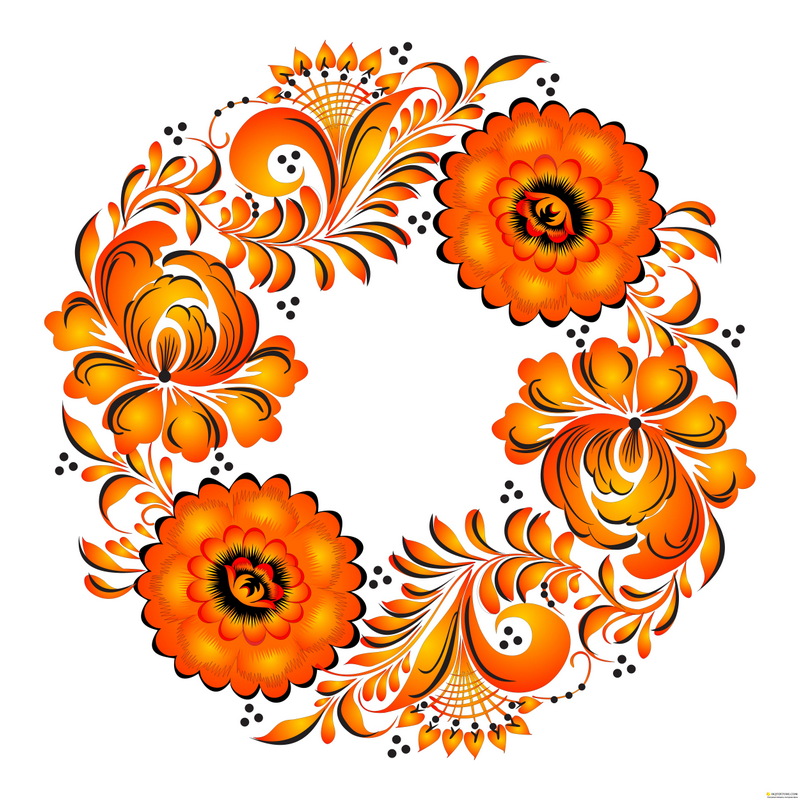 Виды построения замкнутых орнаментов:третий – с помощью одной оси и нескольких плоскостей симметрии
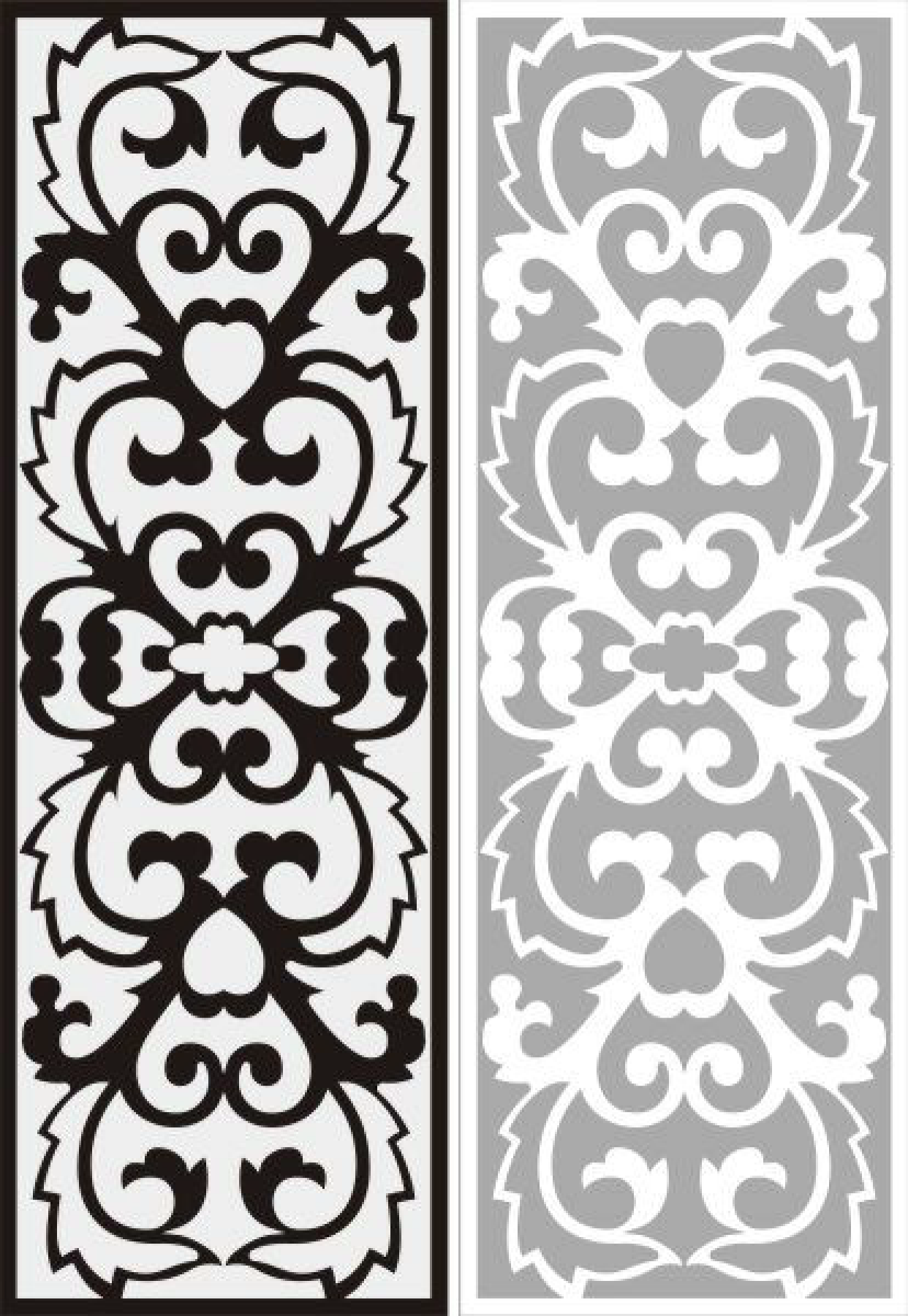 Виды построения замкнутых орнаментов:четвертый – с помощью нескольких осей и нескольких плоскостей симметрии
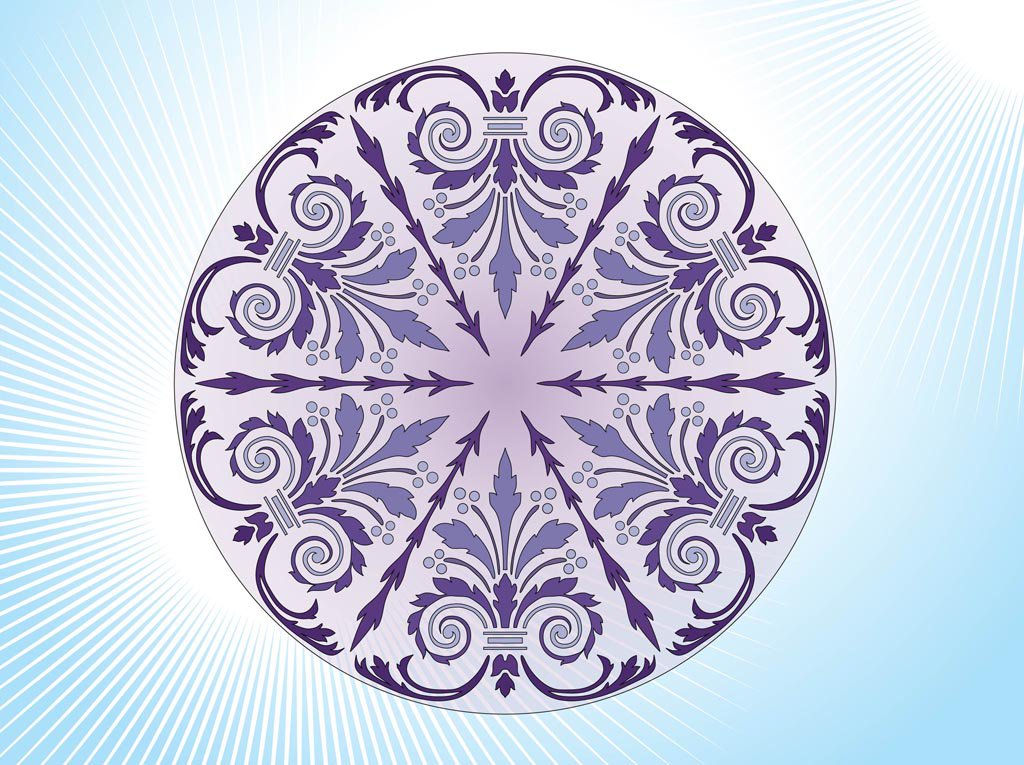 Упражнение
Виды построения замкнутых орнаментов:пятый – комбинированный, пересечение осей
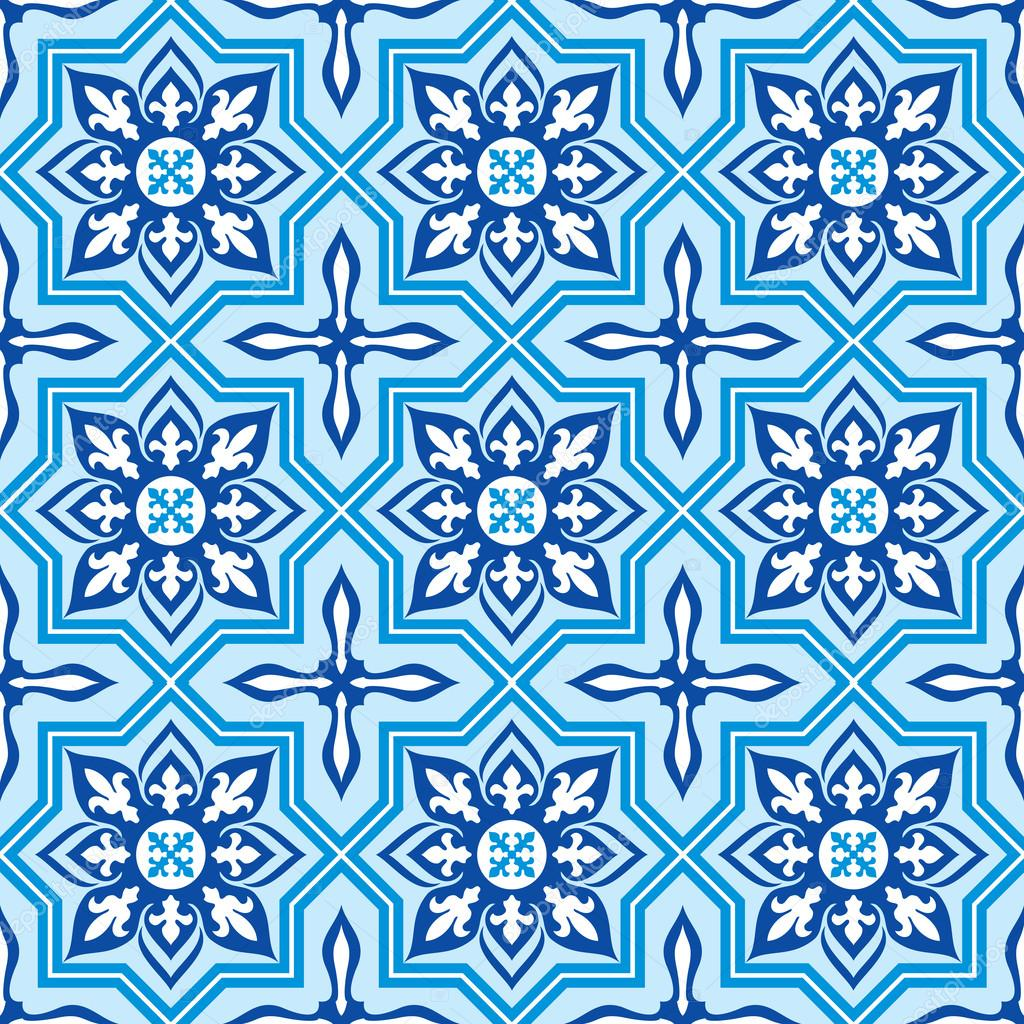 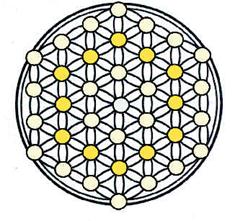 Упражнение
Сетчатые орнаменты:
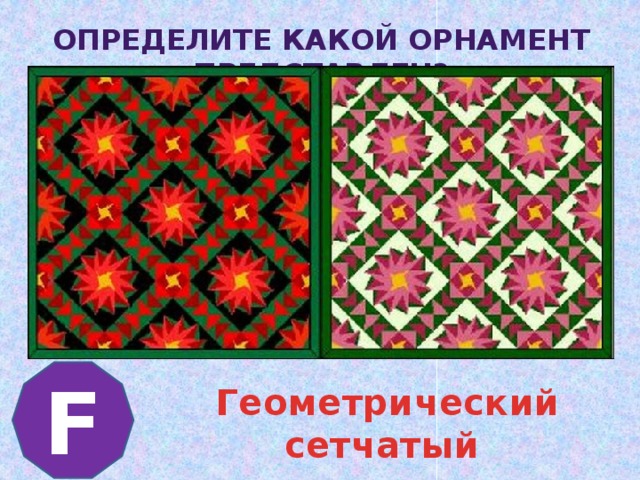 Практическая деятельностьвыполните узор на выбор, состоящий из одного вида орнамента
Доброго дня!